Radiation Safety – Weekly Update
ES&H RPO Department
12/23/2022 9am Ops Meeting
Enclosure Briefings
Enclosures with local High Radiation Areas and/or Contamination Areas continue to require enclosure access briefings, for either Controlled Access or Supervised Access.
Current List: 
MTA
Booster
8  GeV
MI-20—MI-62
SY Encl C, D, E
SY F1 Manhole
NuMI Absorber Hall
Muon Campus US/DS
Contact RSO is you were unable to attend scheduled December briefing.

Daily briefings for non-AD available on access days.
2
12/23/2022
Radiation Safety Update
Beam Startup
Approved for Beam: Linac, Booster, 8 GeV, BNB, Main Injector, Recycler, P3-SY Absorber, Meson Test

Upcoming: 
	Meson Center – Potentially Tuesday(27) or 											Wednesday(28).
	Neutrino Muon – Postponed until after Shield Blocks are 						in place and SAD/ASE issues are 									resolved	
	Reminder to send SUSOs to Ben before-hand

MTA: Report drafted, going through management and the Director for approval.
3
12/23/2022
Radiation Safety Update
Material Survey & Release Process – Training
Rad Worker Just in Time Training goes into effect on January 1st.
		
	After January 1st, this will be a requirement for going into a radiological 	area. Make sure your direct reports ITNAs are being updated and the 	training 	is taken prior to the 1st to ensure work can proceed as normal.

	Radiation Safety understands that there are many questions that did not 	come forward during the scheduled Q/A sessions. If you have questions, 	please contact an RSO!
12/23/2022
4
Radiation Safety Update
Material Survey & Release Process – Q&A Sessions
https://fnal.zoom.us/j/93006521213?pwd=UFJwSlh3UEp4N2Z2VFJ4RWFtRUdEQT09 
Meeting ID: 930 0652 1213
Passcode: 679157
Monday 10/31 1-1:30pm Zoom Only
Thursday 11/3 2-2:30pm Zoom Only
Tuesday 11/8 10-10:30am Zoom Only
Wednesday 11/9 2-2:30pm Zoom & Huddle
Wednesday 11/16 3-3:30pm Zoom Only
Friday 11/18 1-1:30pm Zoom & Huddle
Monday 11/21 11:30-noon Zoom & Huddle
Wednesday 11/23 2-2:30pm Zoom Only



Tuesday 11/29 10-10:30am Zoom Only
Thursday 12/1 9:30-10am Zoom & Huddle
Wednesday 12/7 11:30-noon Zoom Only
Friday 12/9 2:30-3pm Zoom & Huddle
Tuesday 12/13 1:30-2pm Zoom & Huddle
Thursday 12/15 10-10:30am Zoom Only
Tuesday 12/20 3:30-4pm Zoom & Huddle
Thursday 12/22 10-10:30am Zoom Only
Link to living FAQ in ESH DocDB:
https://esh-docdb.fnal.gov/cgi-bin/sso/ShowDocument?docid=7042
12/23/2022
5
Radiation Safety Update
NuMI Horn Move
Postponed until procedures are updated and weather permits
12/23/2022
6
Radiation Safety Update
Happy Holidays!
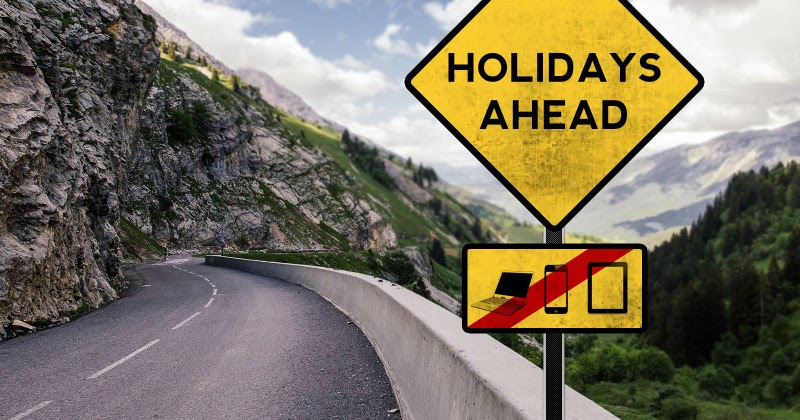 12/23/2022
7
Radiation Safety Update